Муниципальное бюджетное общеобразовательное учреждение «Школа №43 имени Героя Советского Союза Д. Н. Голосова»
Виртуальная книжная выставка
«Пламя войны 
и поныне живет…»

К 75-летию Победы  
в Великой Отечественной войне

Г.о. Тольятти
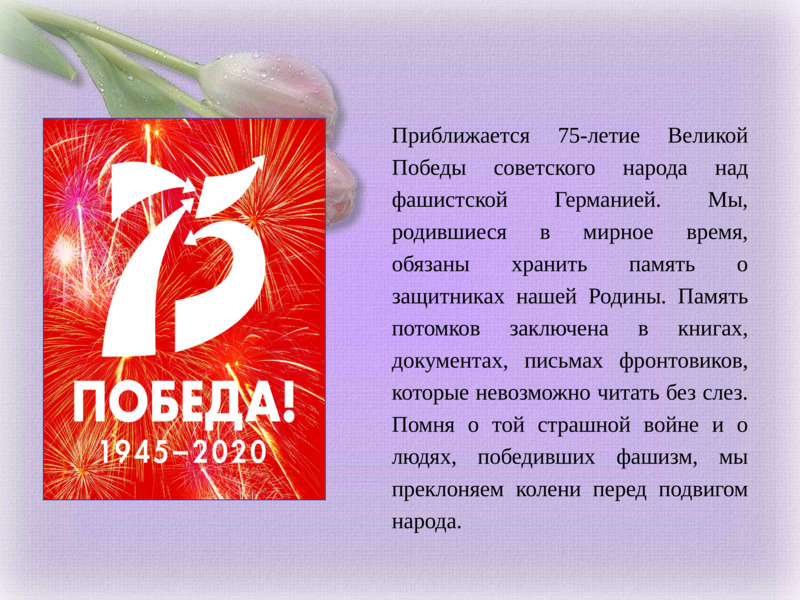 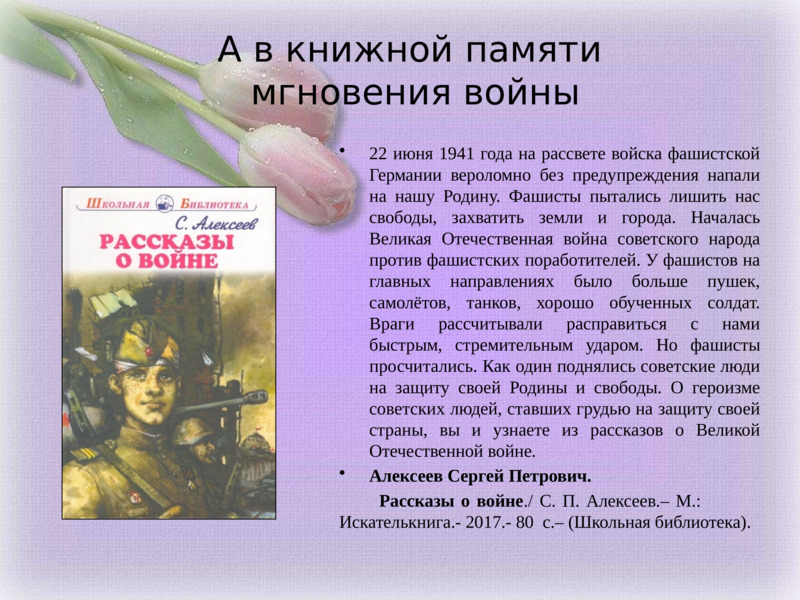 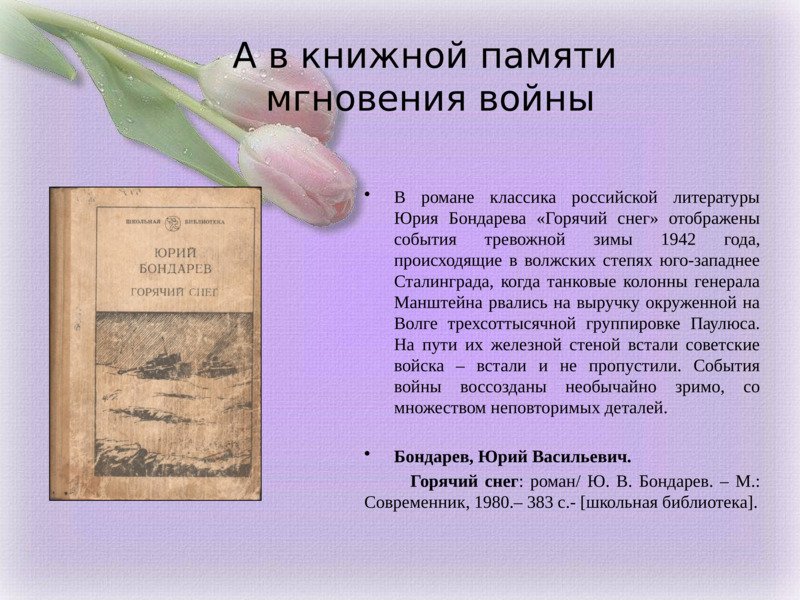 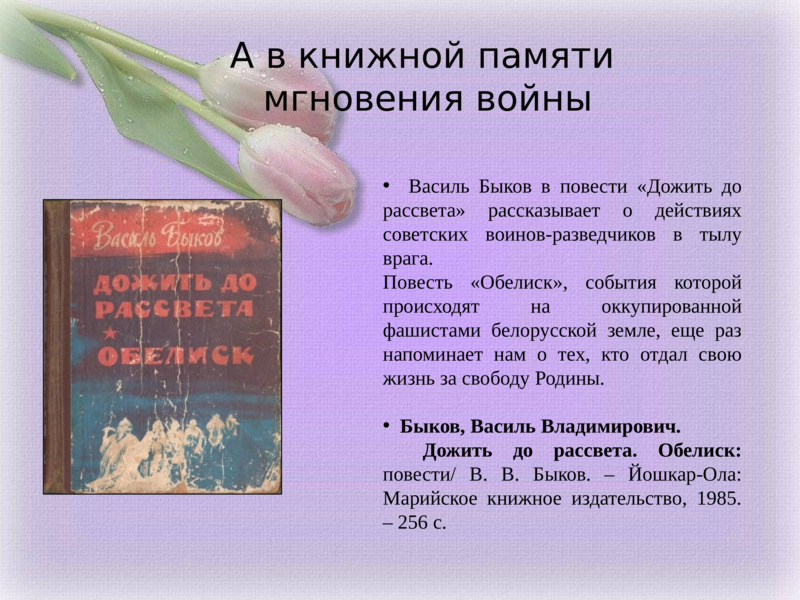 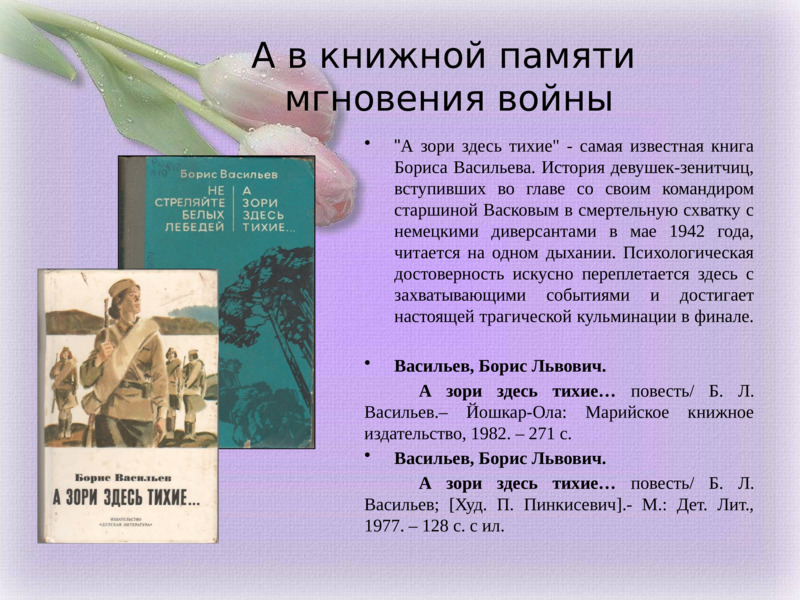 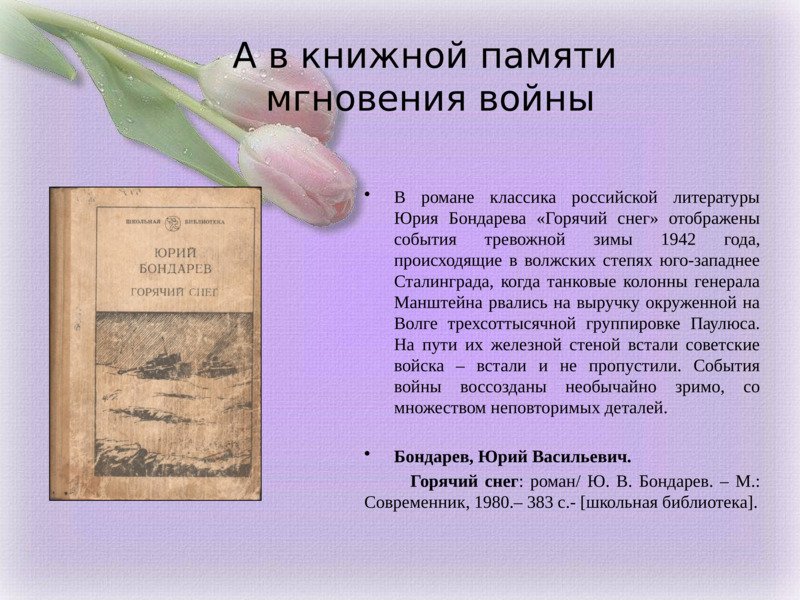 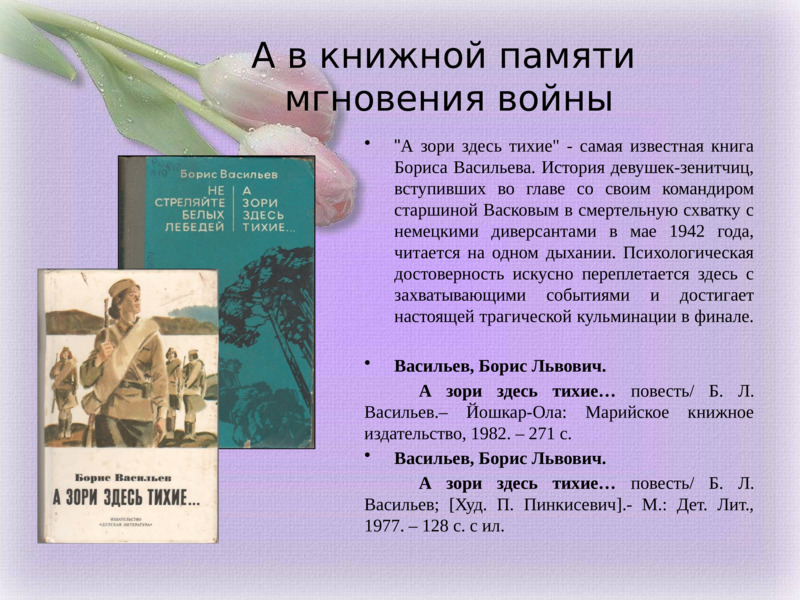 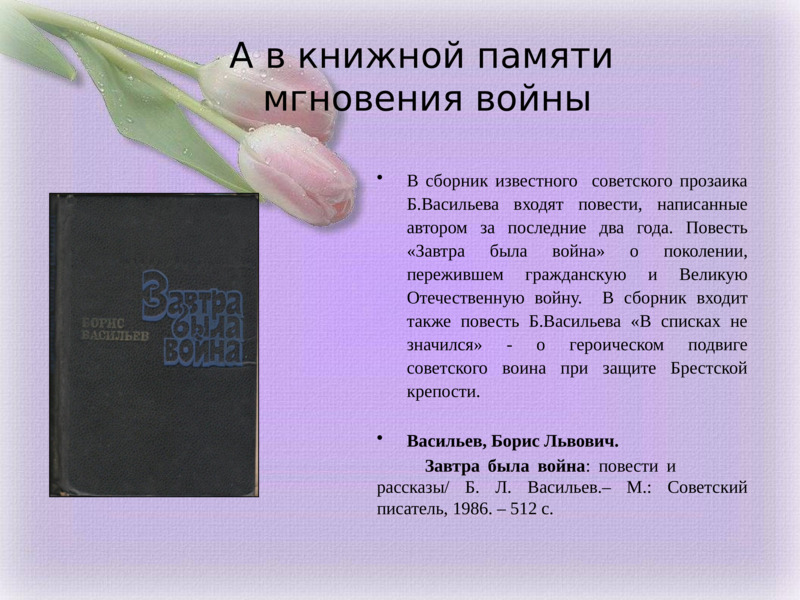 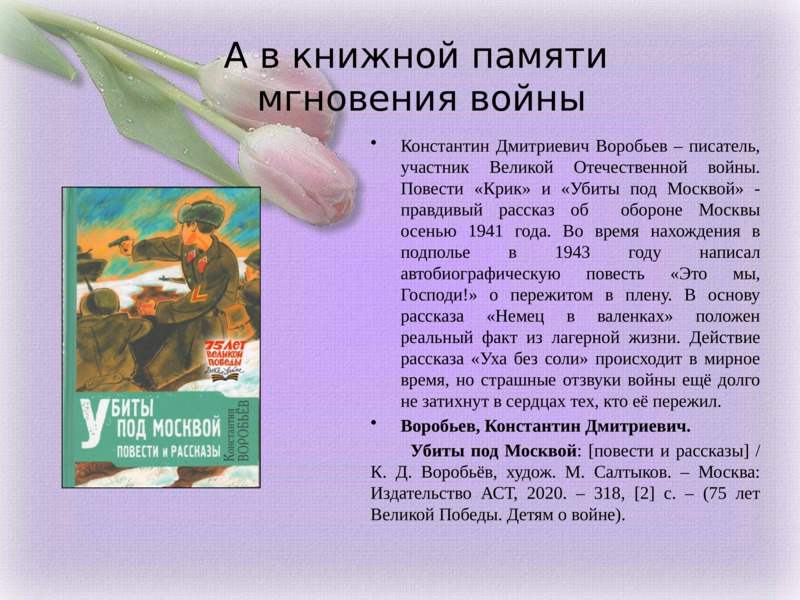 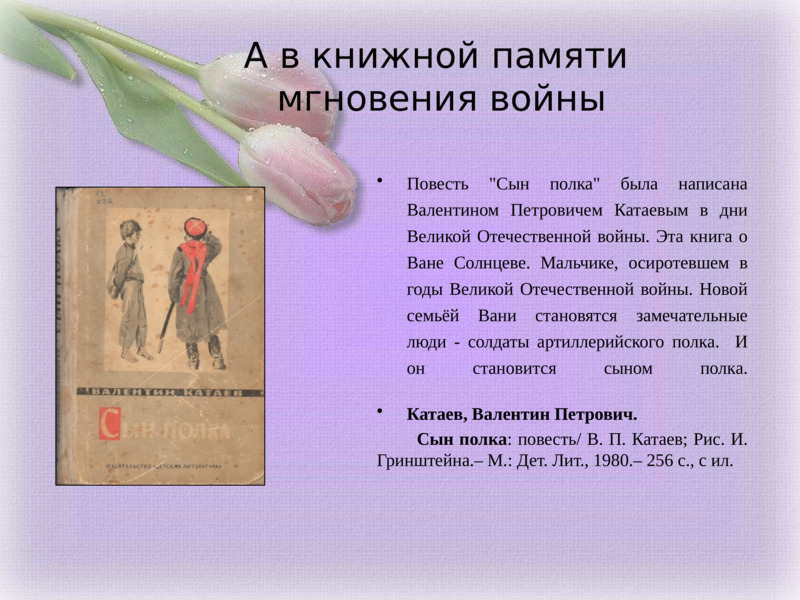 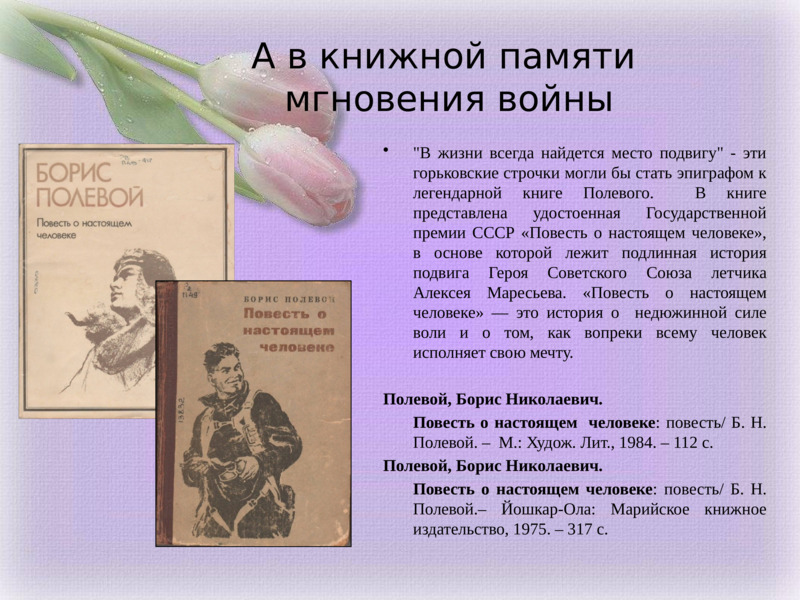 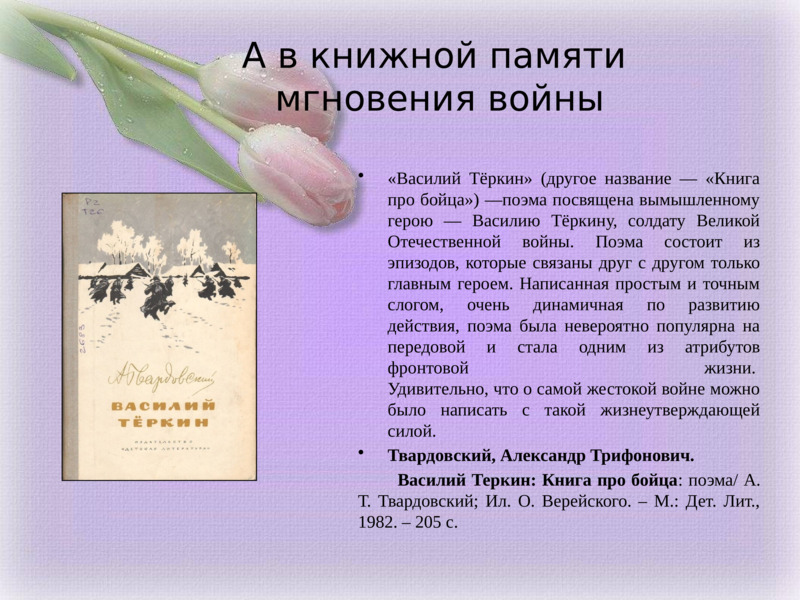 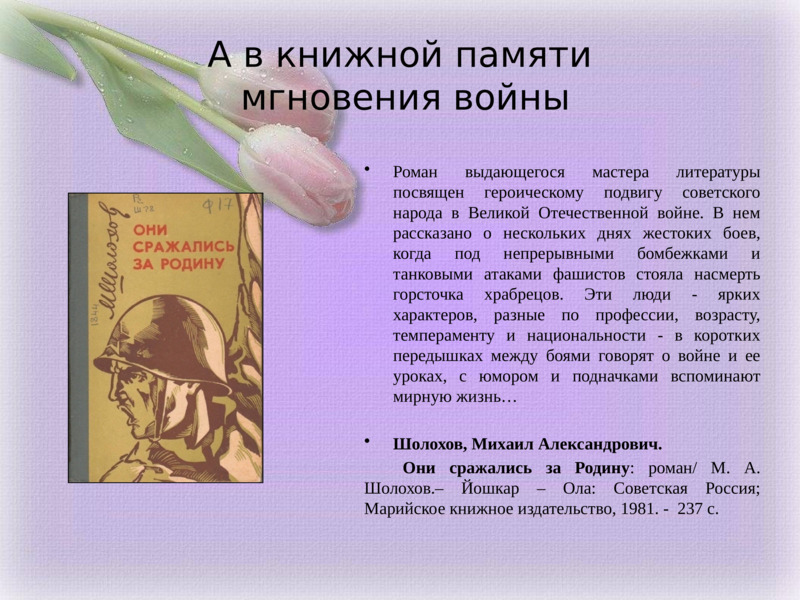 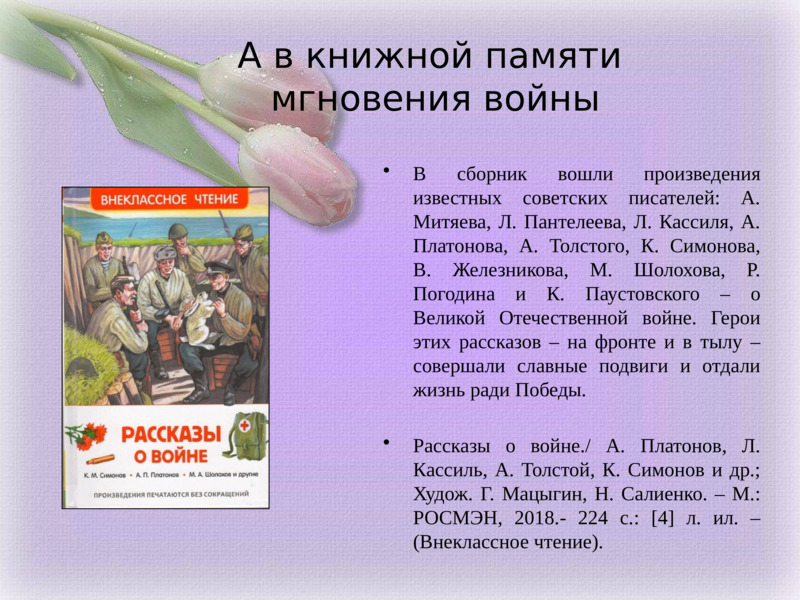 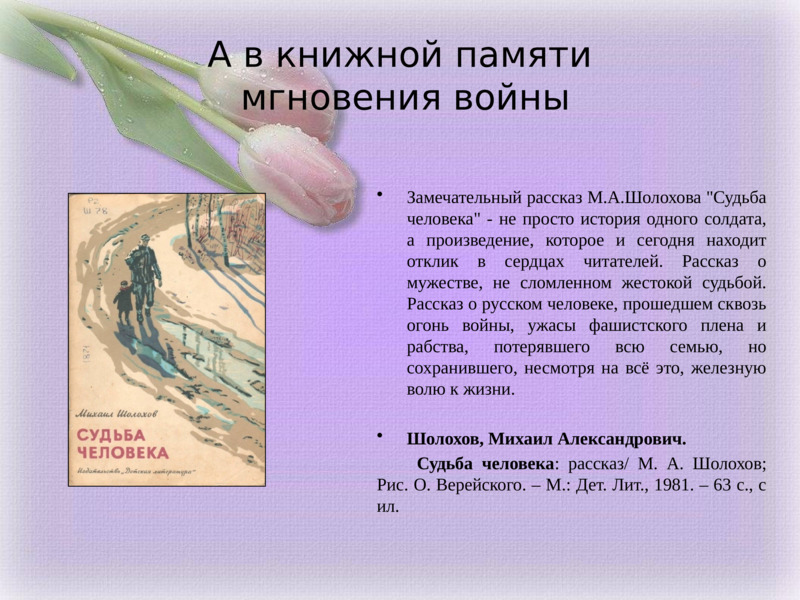 Спасибо за внимание!
Дорогие читатели! Эти и другие познавательные книги о Великой Отечественной войне вы можете взять для чтения  в библиотеке МБУ «Школа №43»

Библиотекарь:  Фокина Татьяна Николаевна

Адрес: г. Тольятти, б-р Курчатова,15

Контактный телефон: 32-04-74